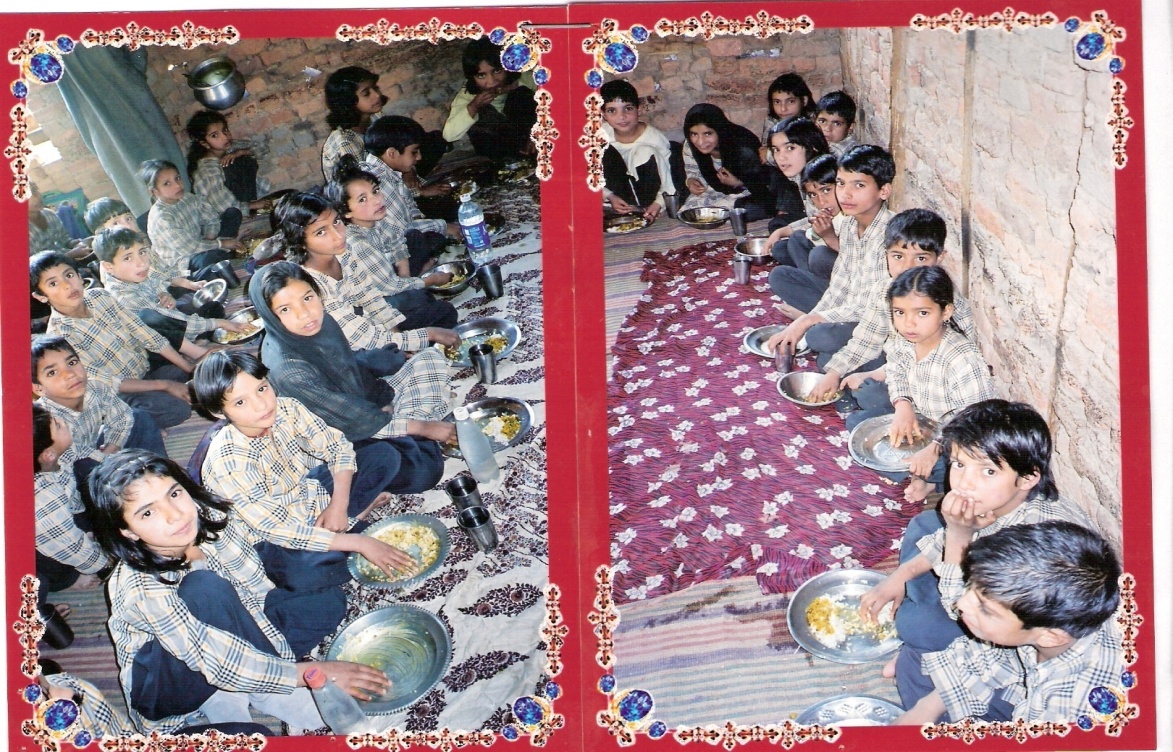 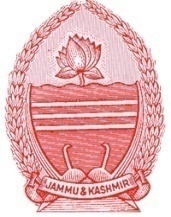 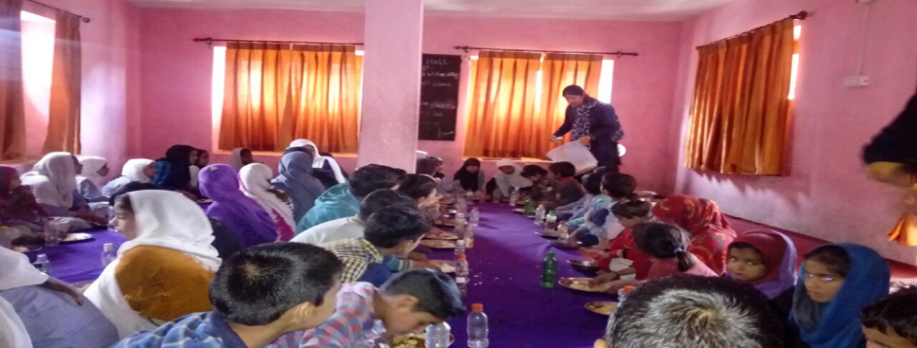 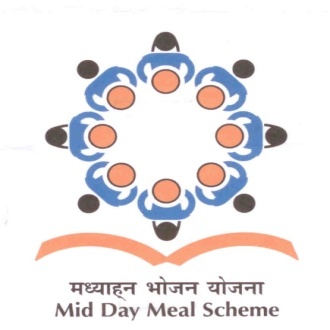 Government of Jammu & Kashmir
Mid Day Meal Scheme
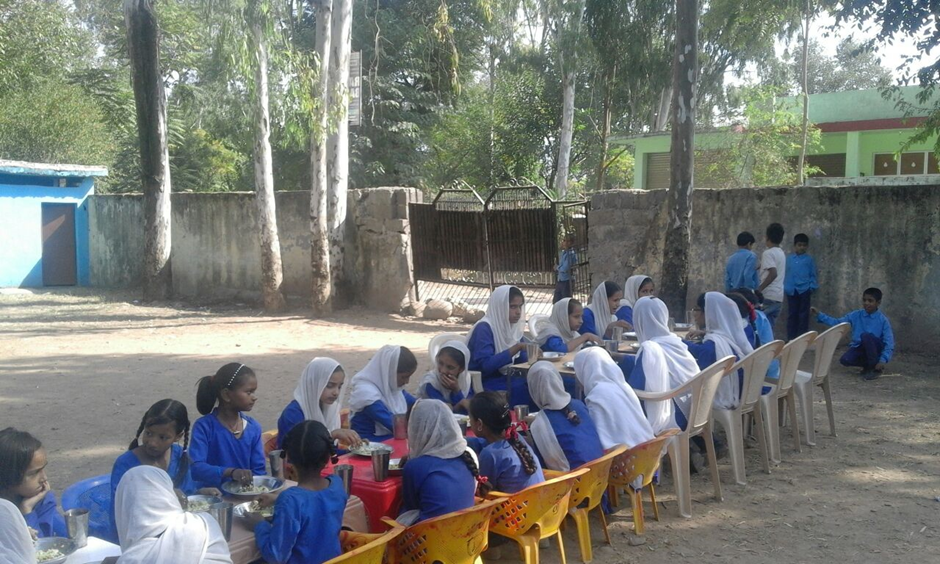 Jammu & Kashmir
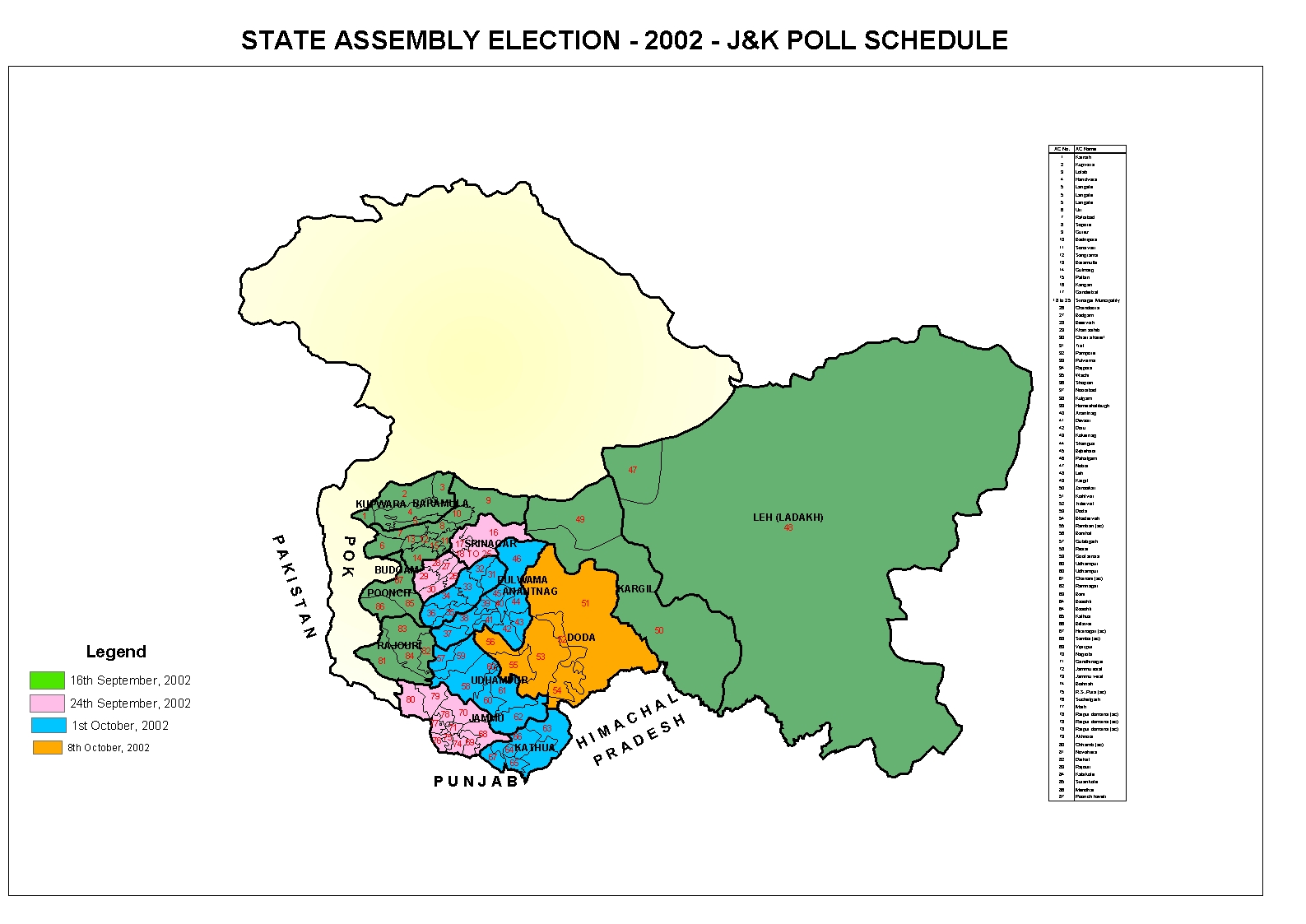 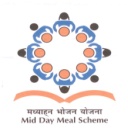 Districts –     22   Educational Zones–201
Male Literacy:    78.26%   
Female Literacy : 58.01%
Total Population =  1,25,48,926
 Literacy rate as per census 2011 = 67.16 %
Administrative Secretary, SED
Mission Director MDM
Management Structure
Provincial JD, Kashmir
Provincial JD, Jammu
CEO
CEO
ZEO
ZEO
HoI
HoI
Approved AWP&B 2018-19
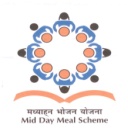 School Health Programme (Rashtriya Bal Swasthya Karykram)
Salient Features: 
Screening children from  6-18 years for 4 Ds:
Defects at birth (like cleft lip/palate, Downs syndrome etc)
Diseases (like scabies, eczema, dental condition, otitis media)
Deficiencies ( Anemia, vit A, D, goiter)
Development delays including disabilities (vision, hearing impairment, autism etc)
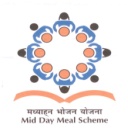 Rashtriya Bal Swasthya Karyakram (RBSK)
As per guidelines, the Chief Medical Officers has to constitute a mobile team of Health Officers including following:
Medical Officers (AYUSH) – 02 (01 male and 01 female)
ANM / Staff Nurse – 01
Pharmacist – 01

The health team has to visit a school at least once in a year.
 
After screening the health condition of the student, he / she is referred to nearby PHC / CHC.
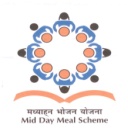 RBSK Contd…..
School Health Programme (Rashtriya Bal Swasthya Karykram)
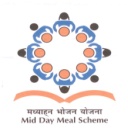 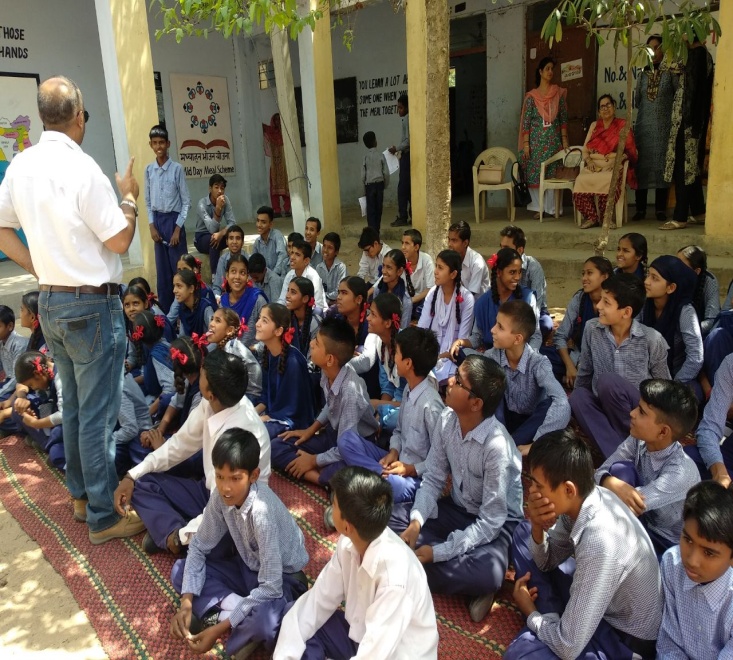 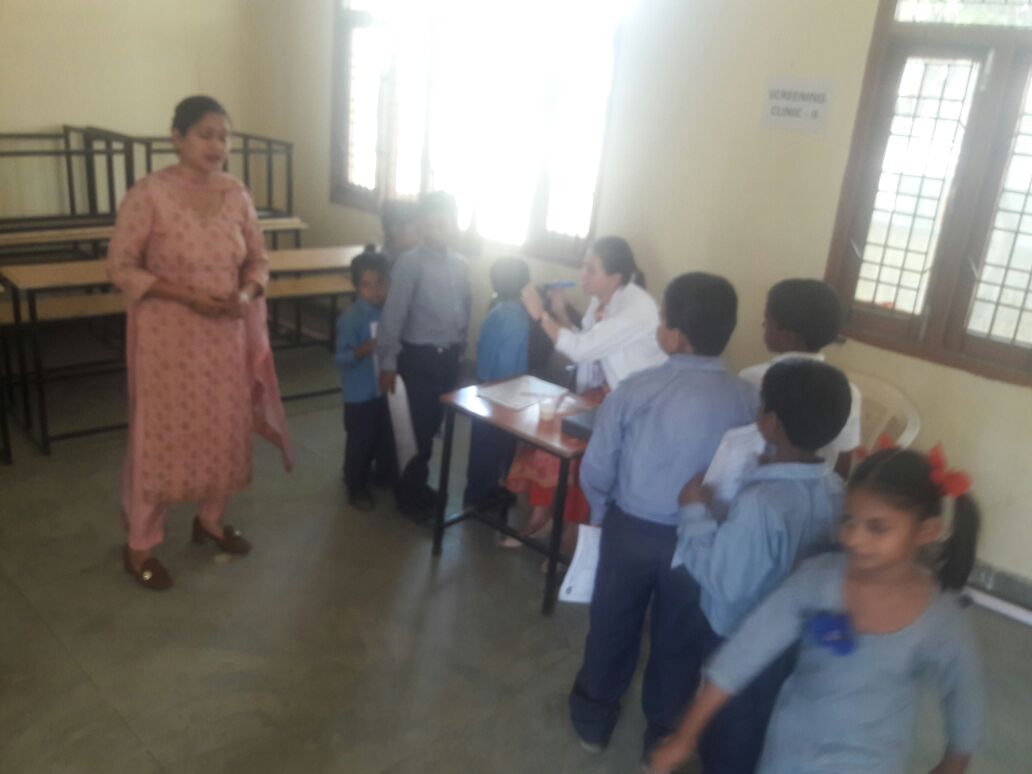 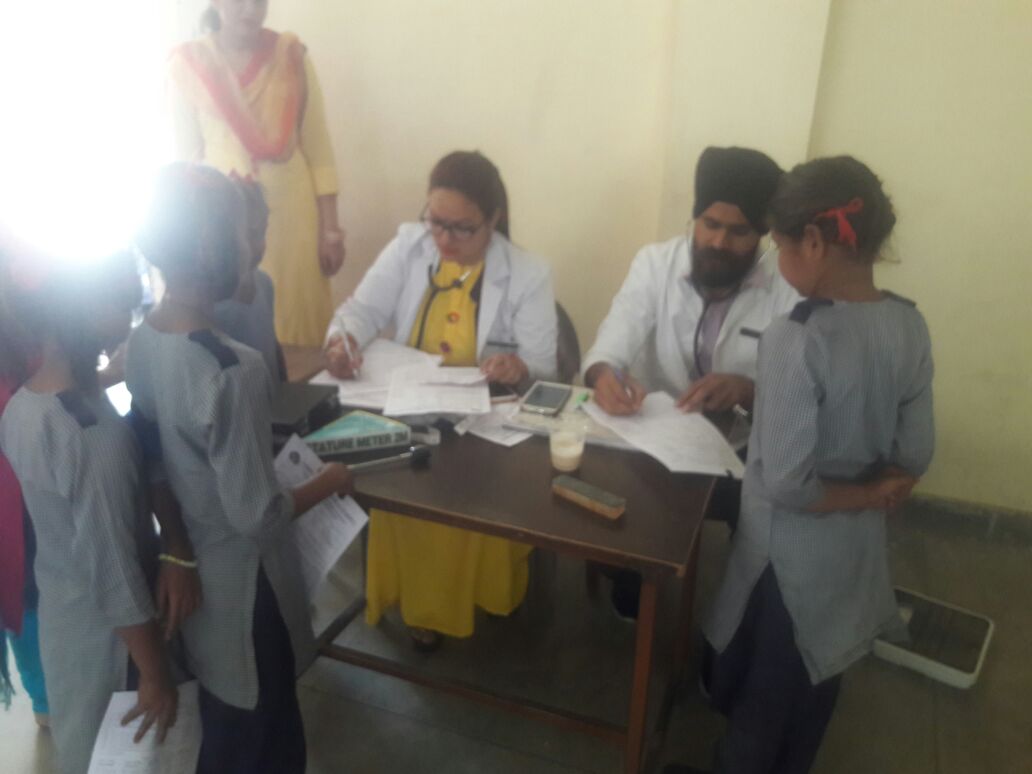 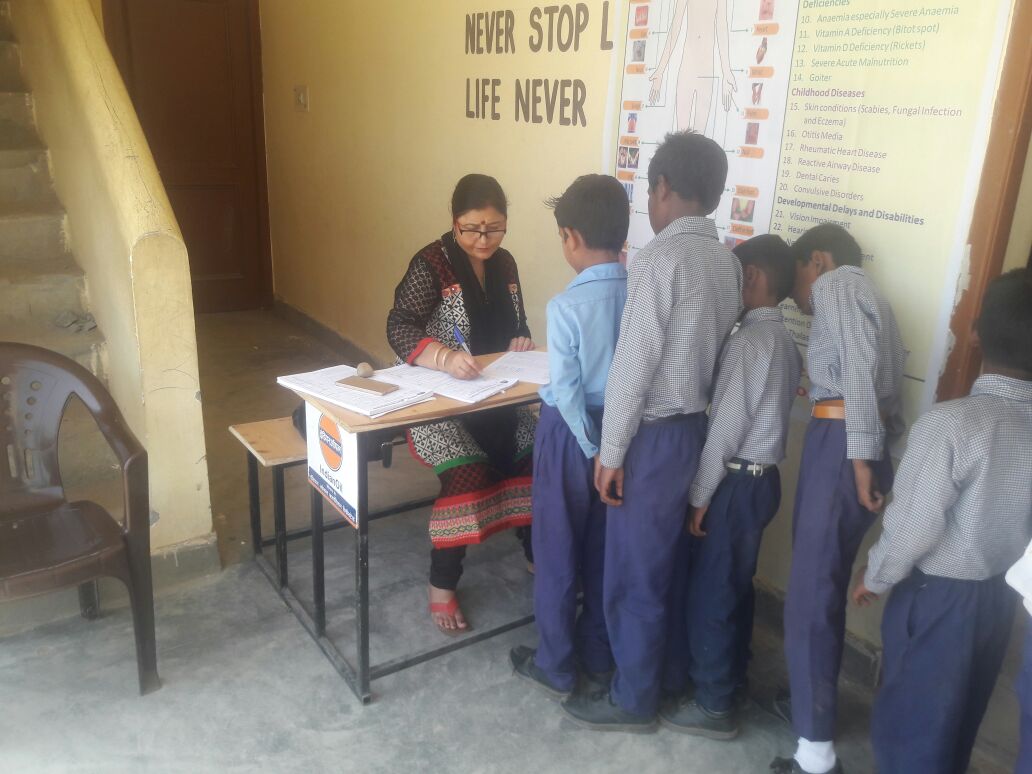 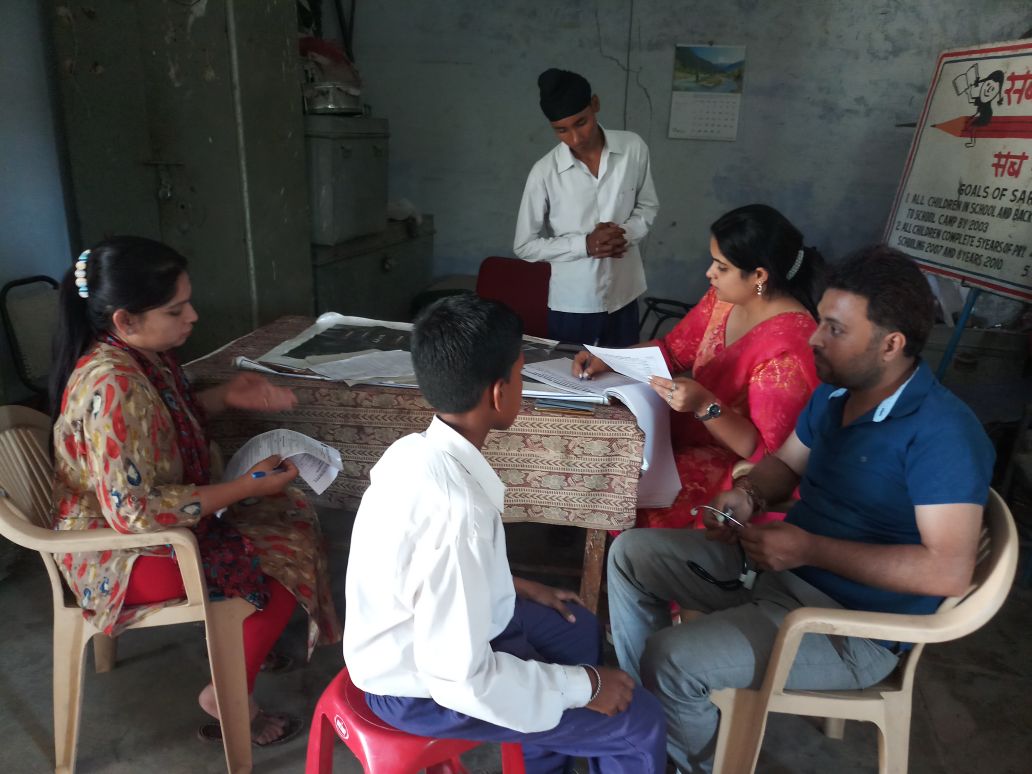 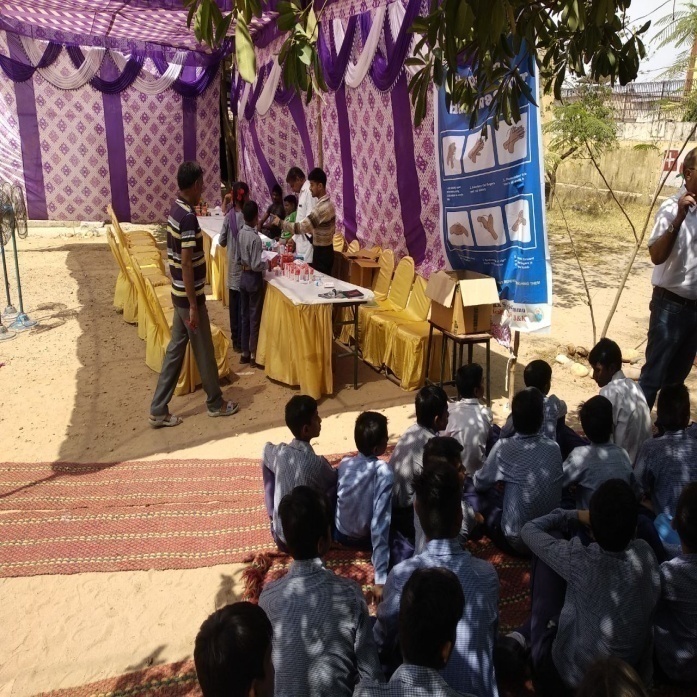 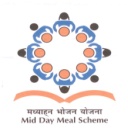 STEPS TAKEN FOR IMPROVEMENT
TESTING:
Food samples tested from 506 schools by officials of Controller of Drugs and Food Control Organization, Jammu. 
98 samples of ingredients taken; only 1 was found substandard
 
Training of cooks on Quality and Hygiene at: 
Institute of Hotel Management, Rajbagh, Srinagar 
Food Craft Institute, Nagrota, Jammu.

Kitchen Garden:
Kitchen gardens started for using fresh vegetables in the preparation of Mid-Day Meal in 201 schools.
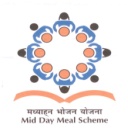 Training of Cook Cum Helpers
Training of Cook Cum Helpers
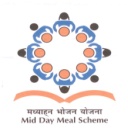 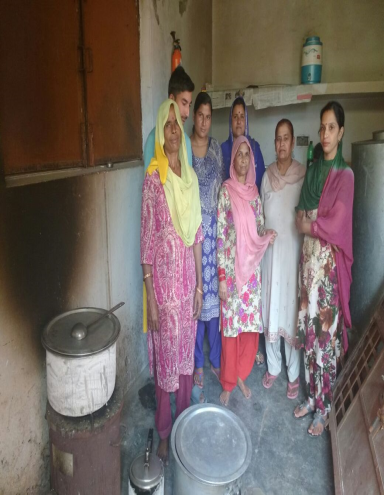 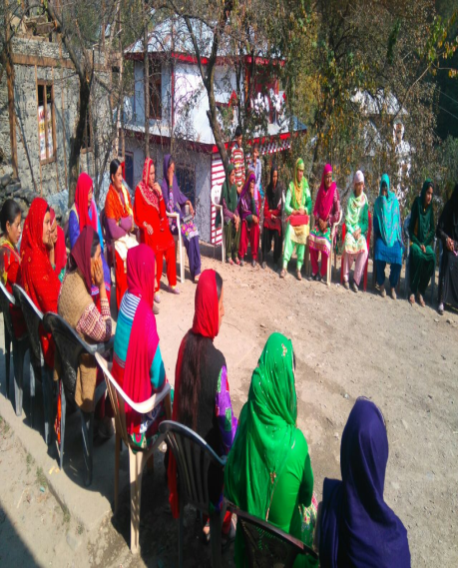 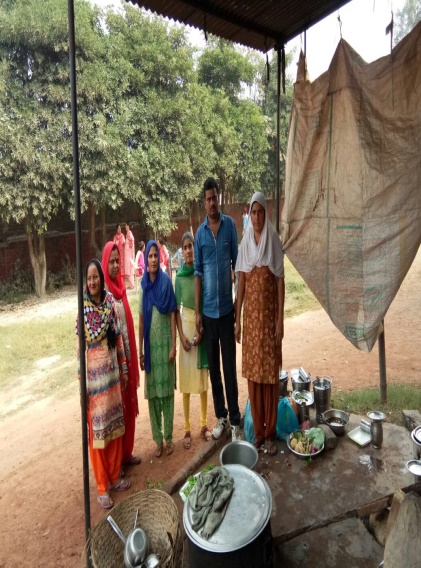 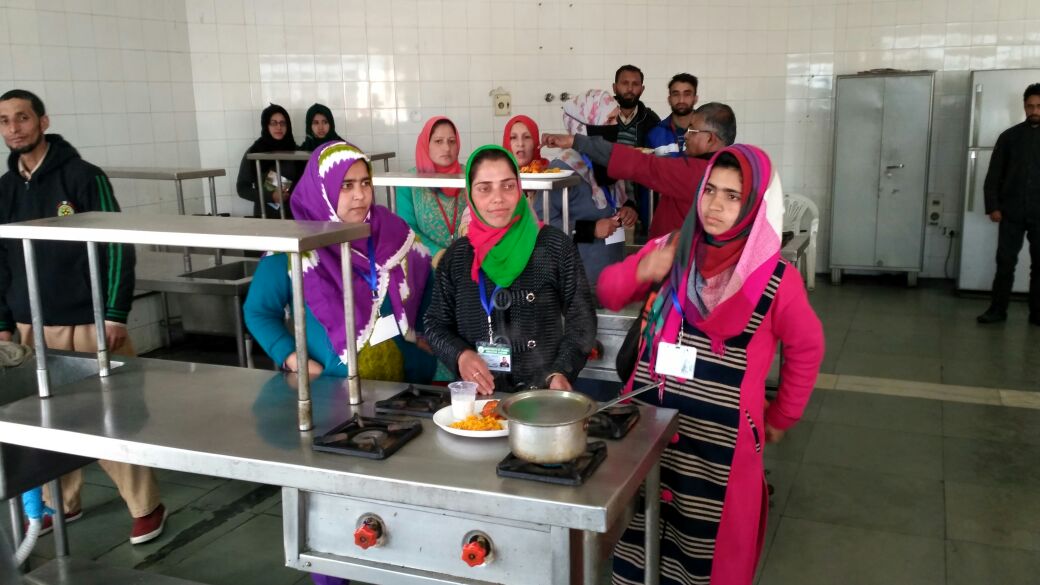 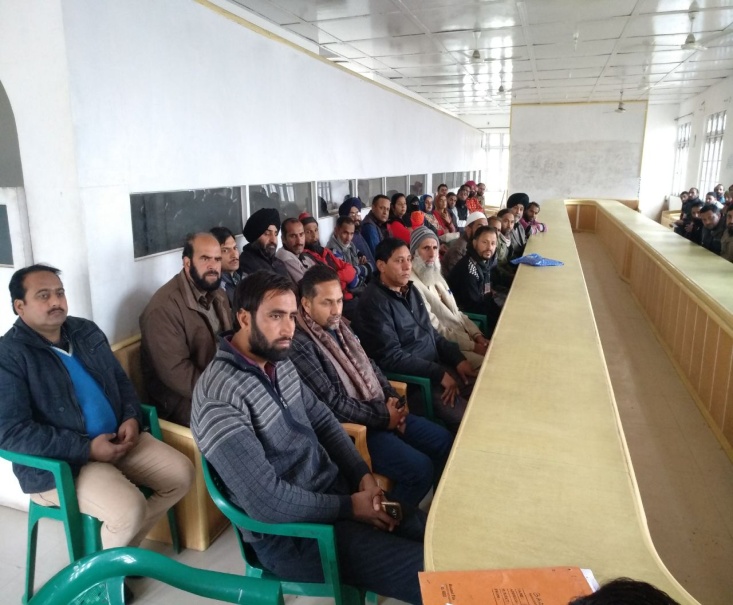 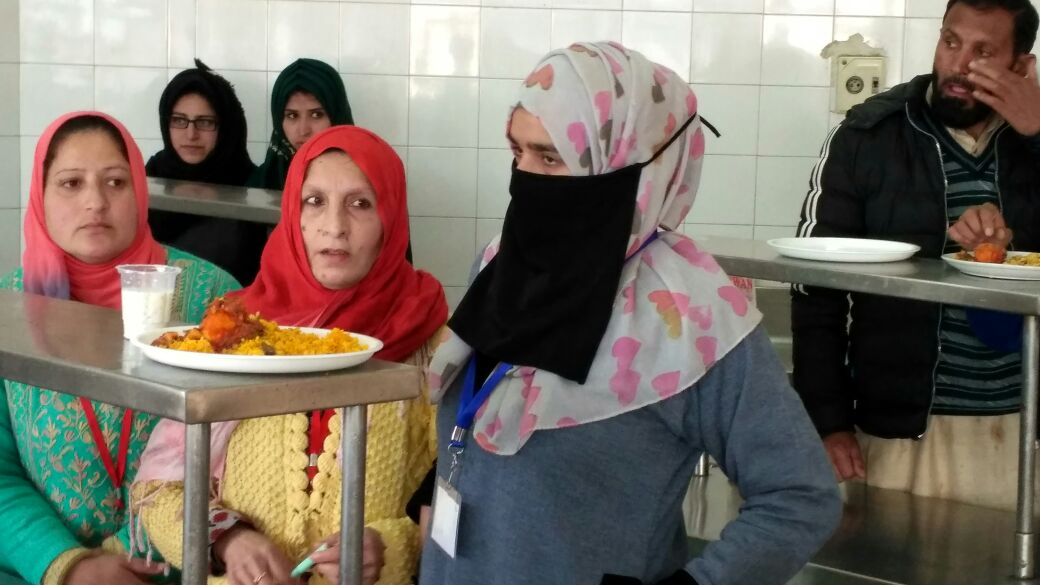 Kitchen Garden
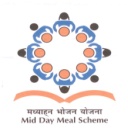 201 schools have established Kitchen Gardens
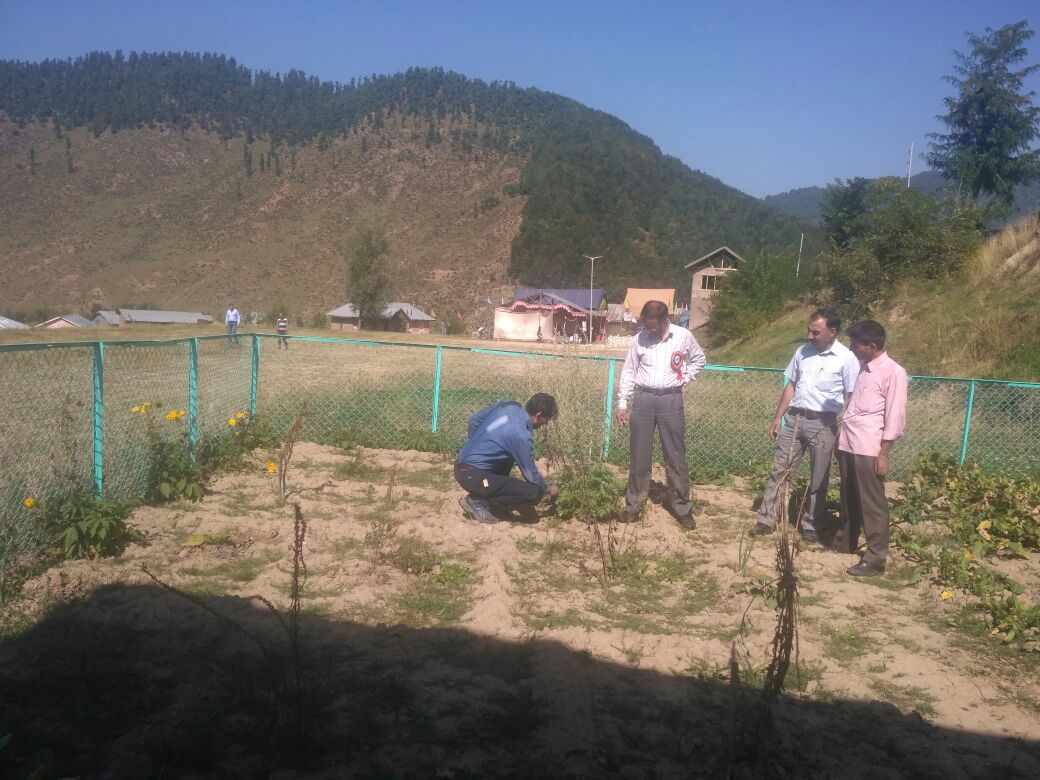 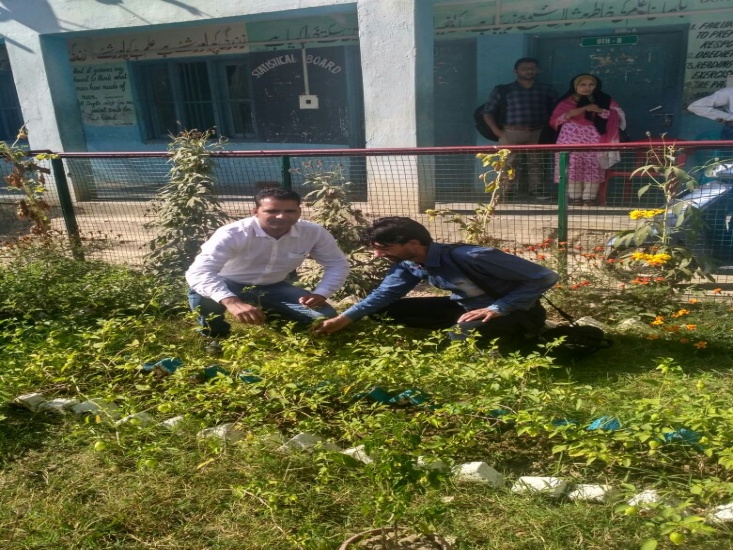 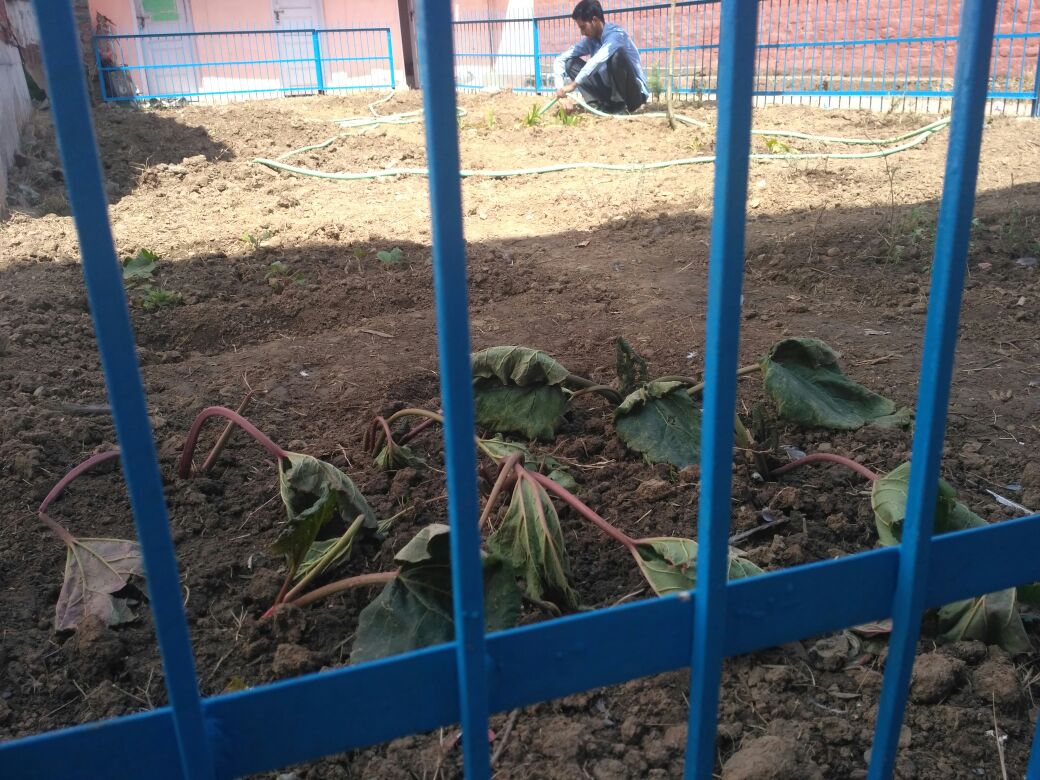 GHSS Kulgam
HSS Beerwah Badgam
HSS Malvan
SS
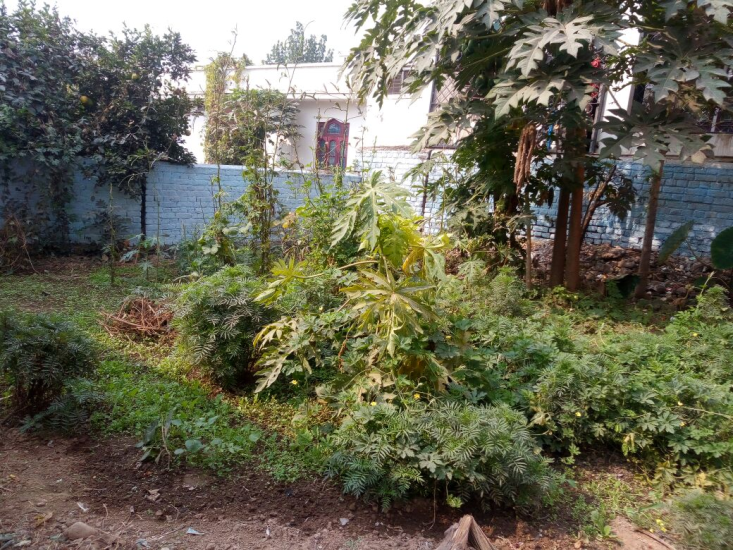 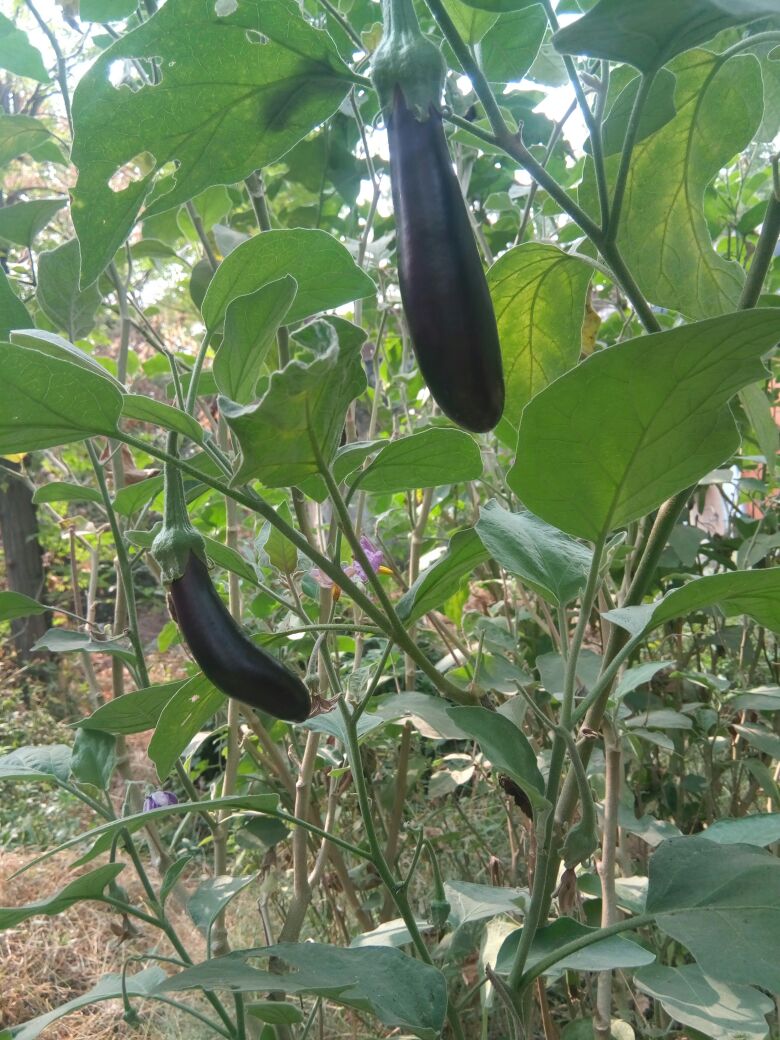 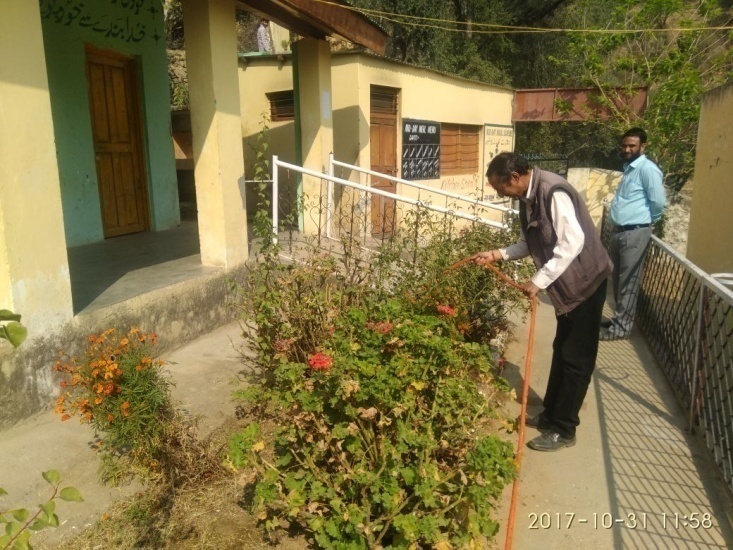 MS Baryal Udhampur
MS Baranpata Jammu
HS Jodhpur Doda
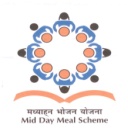 CONSTRUCTION OF KITCHEN CUM STORES
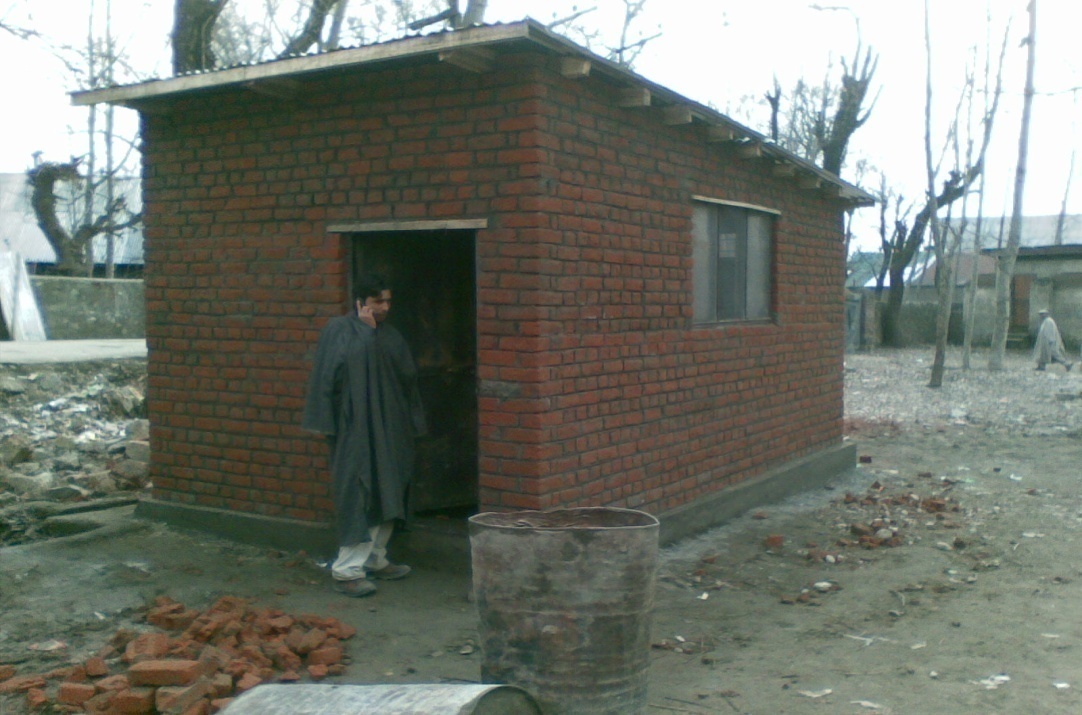 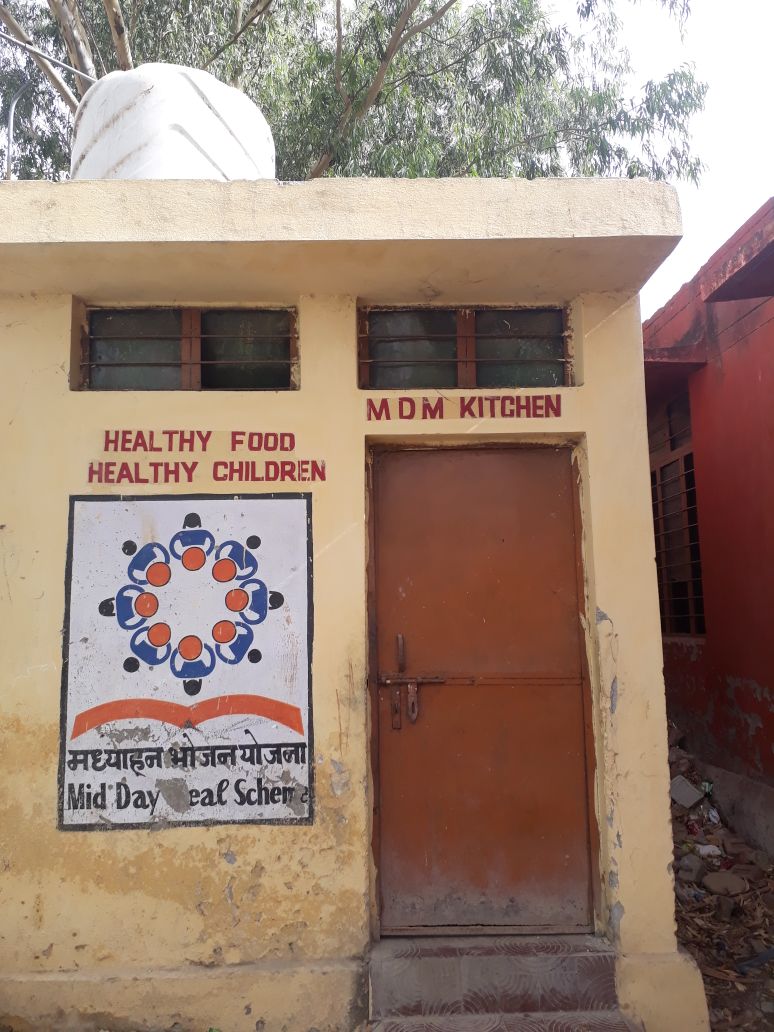 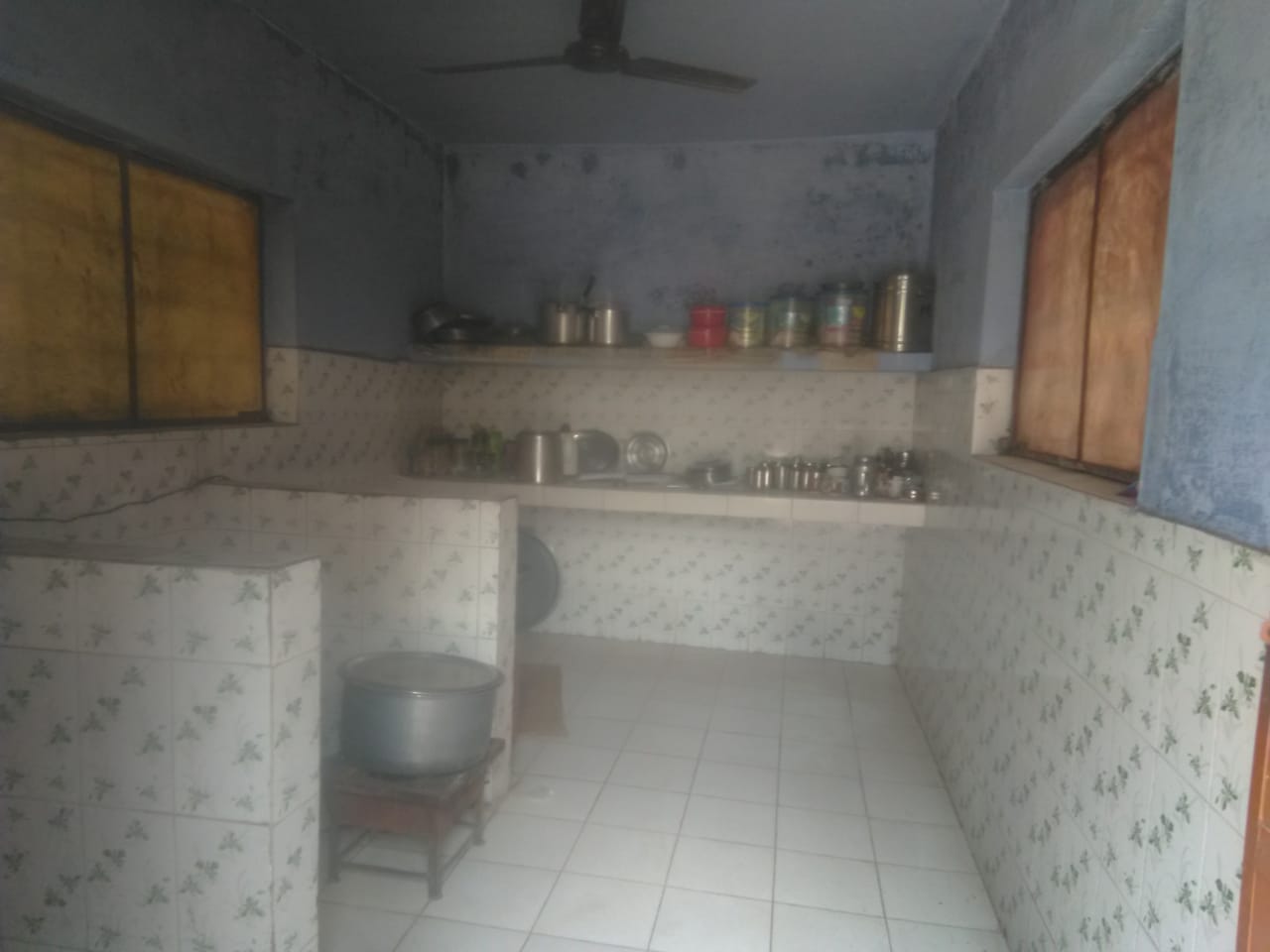 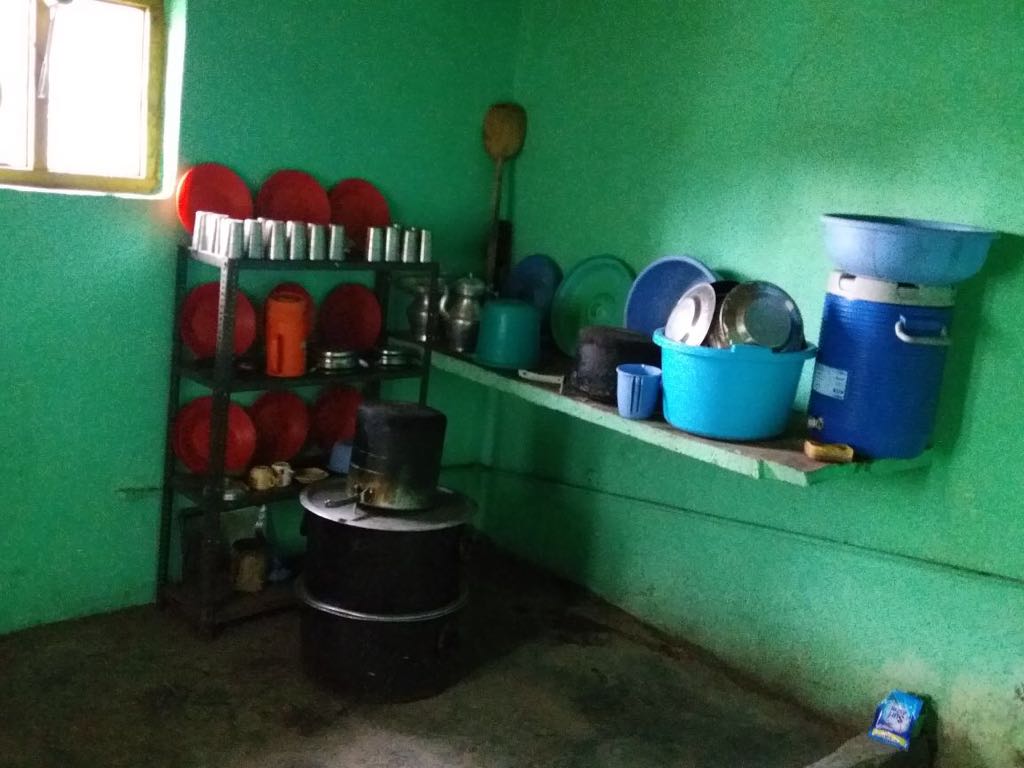 Yoga in Schools
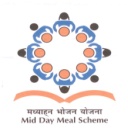 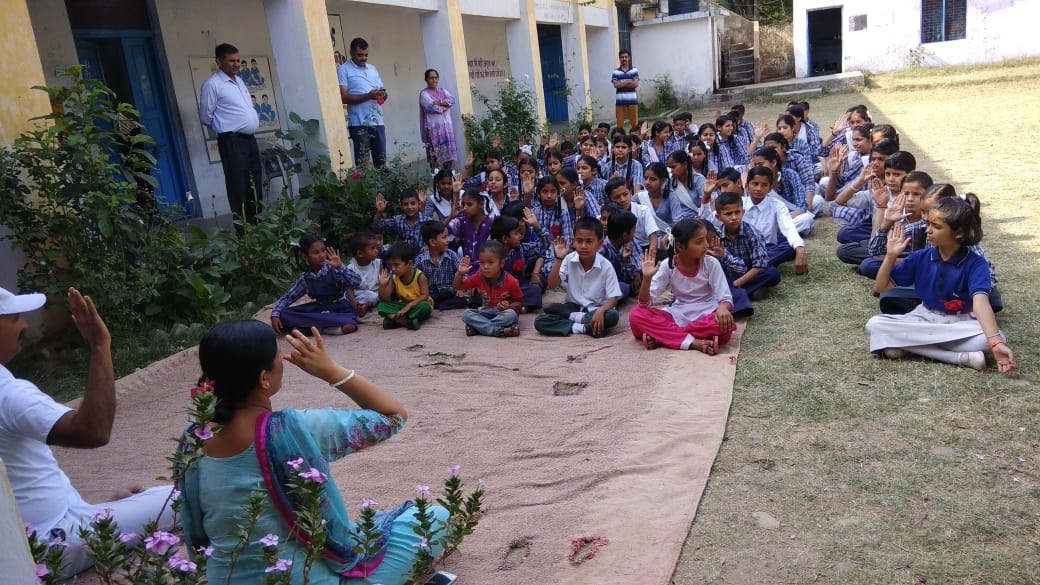 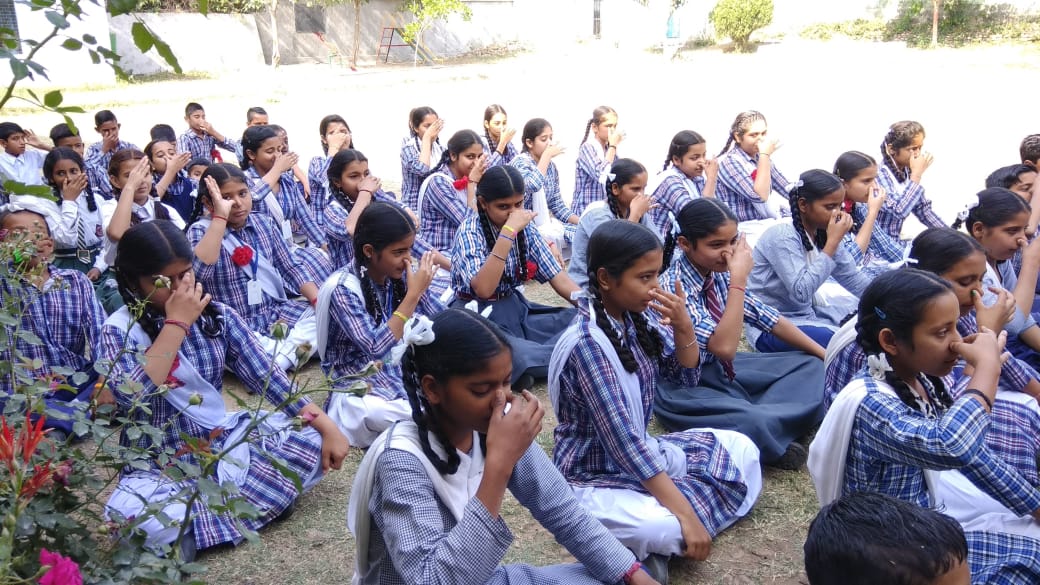 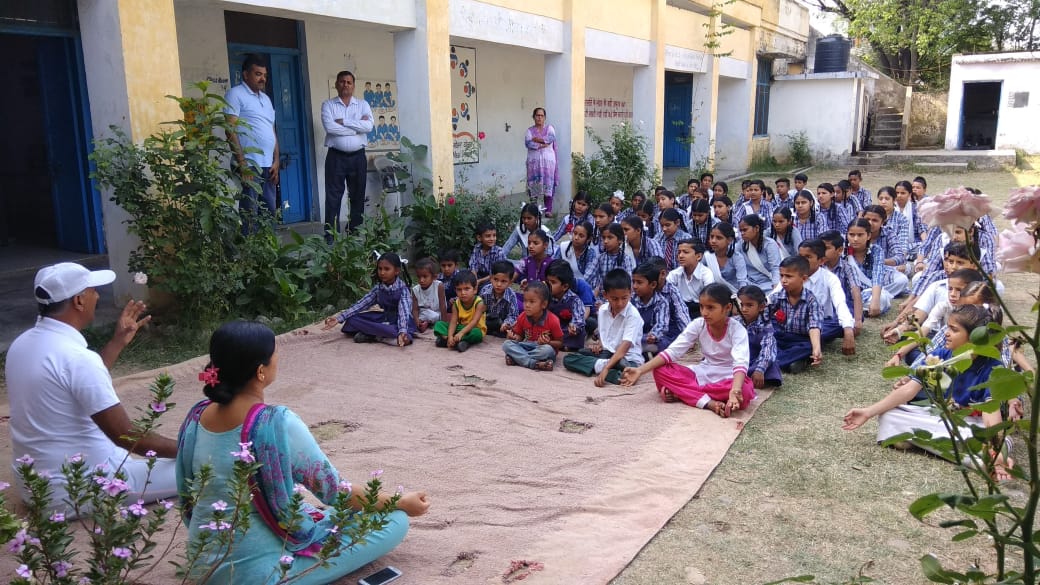 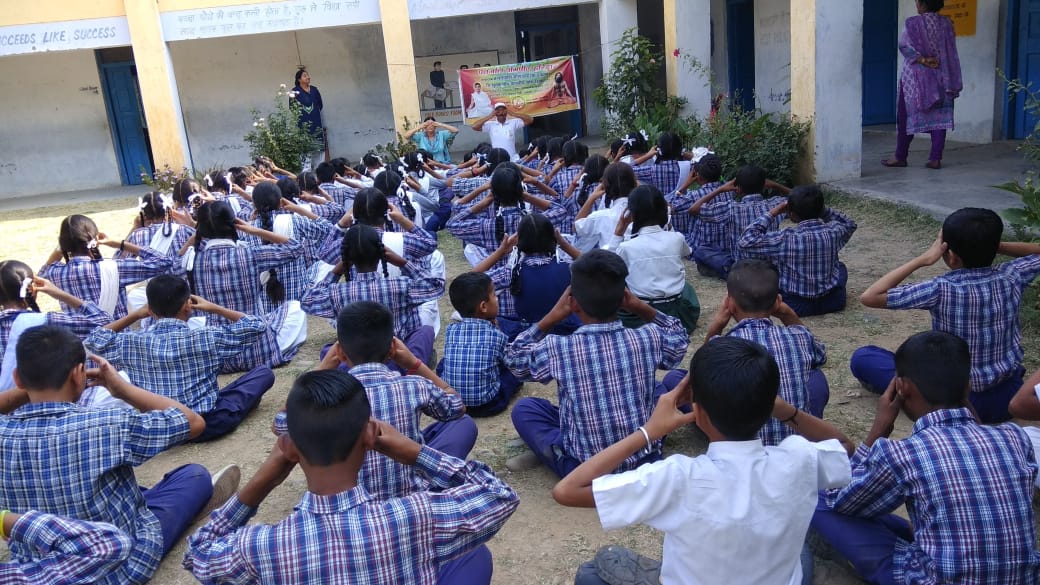 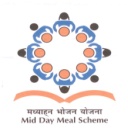 Best Practices
Honorarium of cooks:
e-transfer of Honorarium  into the bank account of CcHs


Monitoring:
5 meetings of District level committee headed by the senior most MP held during 2018-19.
199 Meetings of District Steering cum Monitoring Committee headed by Deputy Commissioner held during 2018-19.
16,401 Schools have been inspected by officials of School Education during 2018-19
Best Practices
Social Audit of the MDM scheme has been conducted in four Districts (Budgam, Ganderbal, Kathua and Ramban) through Department of Sociology of University of Jammu & and Department of Social Action of University of Kashmir.

Audit observations:
Children from different religions, caste and background sit together and take meals. It spreads amity and brotherhood.

Despite lesser man power in schools, meals are provided regularly .

Timely flow of funds is required at school level.

Lesser cost of cooking especially in hilly district of Ramban.
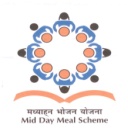 Best Practices
Akshay Patra, an NGO of national repute is being engaged for serving cooked meals from centralized kitchens to the schools in urban areas of districts of Jammu and Samba on pilot basis. Signing of the MoU for this purpose with the NGO is under process.

On-line daily Automated Reporting & Monitoring System (ARMS) developed by NIC-HP  (www.mdmhp.nic.in) under MDM has been rolled out since Dec. 2017.
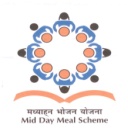 Initiatives proposed to be adopted
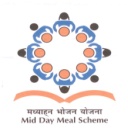 Issues/Recommendations
Transportation Cost in hilly terrain involving head-load from fair price shop to school may be enhanced. 

MDM for Kindergarten Classes:.
Children enrolled in Kindergarten are not presently covered in MDM scheme. They may be also be covered. 
998 children have been enrolled in 48 schools in Jammu and 945 children in 54 schools in Kashmir Division. 
However there is a proposal to start K.G. classes in all primary schools/facility
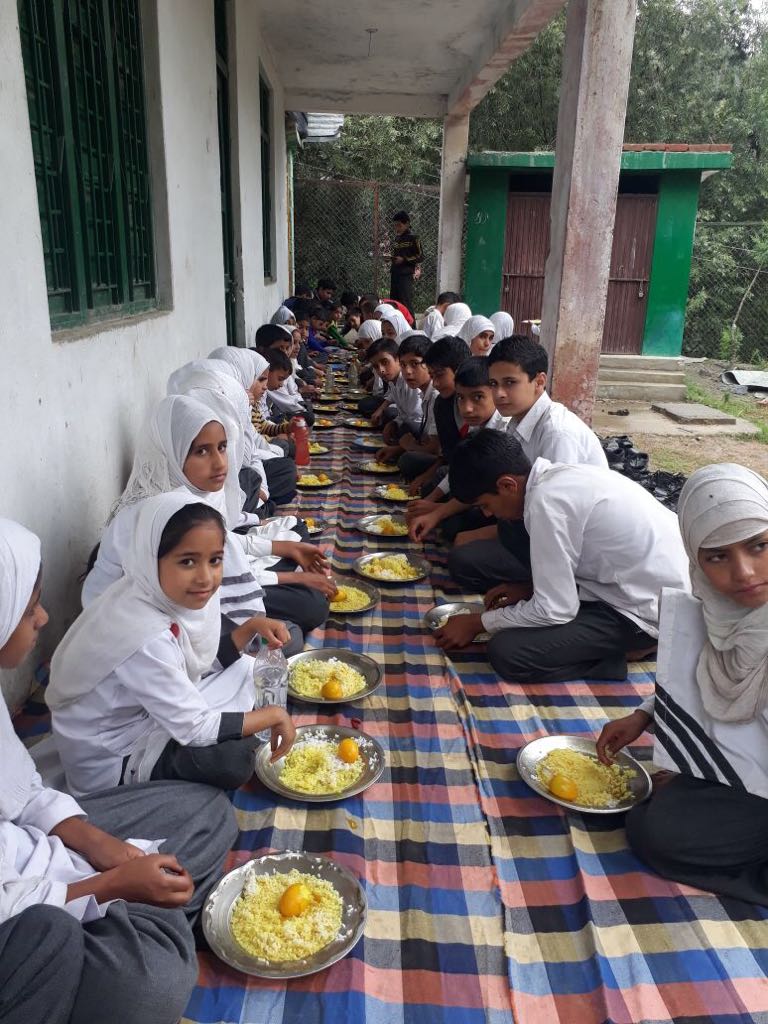 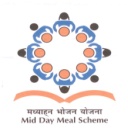 THANK YOU